Joint CEOS CGMS Working Group on Climate
Virtual Meeting
March 16th, 2021
Meeting Outline
Welcome & Round table
Agenda approval
GHG task team will meet for ist own
Today‘s meeting is mainly dedicated to keep you informed
Agenda
Chair’s Report(14th Working Group Meeting)
Albrecht von Bargen, DLR
Chair Joint CEOS CGMS Working Group on Climate
Jeffrey A. Privette, NOAA
Vice Chair Joint CEOS CGMS Working Group on Climate
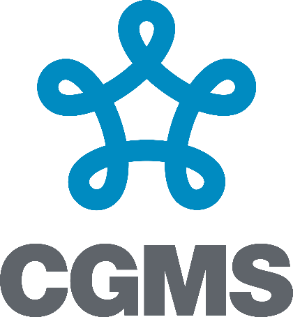 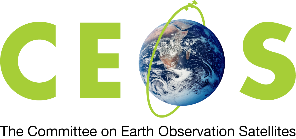 [Speaker Notes: CEOS (the Committee on Earth Observation Satellites): September, 1984  is made up of 55 Agencies from all around the world committed to coordinating their satellite Earth observation programs and sharing data for a more sustainable and prosperous future. These satellite observations are critical for environmental monitoring, meteorology, disaster response, agriculture and many other applications (take a look at these case studies) that can improve life on Earth and save lives.
CEOS organizations currently operate 112 satellites. These satellites and their related systems operate simultaneously and serve both interdisciplinary and international activities; therefore, international discussion and cooperation are critical to their success.

CGMS: 19 September 1972, 16 members + 6 observers, coordinates the meteorological observing system. The main goals of the coordination activities of the Coordination Group for Meteorological Satellites are to support operational weather monitoring and forecasting as well as climate monitoring, in response to requirements formulated by WMO, its programmes and other programmes jointly supported by WMO and other international agencies.]
Outline
WGClimate achievements since last meeting
Cooperation with GCOS
UNFCCC Engagement
Global Stocktake Strategy
Earth Information Day 2020
[Speaker Notes: Presentation of brief overview what happened during the recent monthes
As some of you remember, we had a discussion during the past about the usage GCOS requirements. We shall keep in mind that GCOS is the source of requirements for space agencies so that a dialogue with GCOS is a need to evolve the climate monitoring. 
Corner stone of our activities is in between, the engagement with UNFCCC. The opportunities of spacce agencies to contribute to the Global Stocktake moves this relation much more into focus as before. Today, we won‘t discuss about possible contributions from GHG monitoring which ahd been initiated some years ago. We have a look on the evolving CEOS Global Stocktake Strategy]
Achievements since last meeting
Finished population and verification (almost) of ECV Inventory #3.0; update into direction version 4.0 on the way (see agenda topic)
Worked hard on gap analysis but are behind schedule and further hampered by COVID-19
GHG Roadmap approved during CGMS and CEOS 2020 plenary
Updated CEOS work plan (see agenda topic)
GCOS
WMO’s commitment to GCOS and the frameworks and processes around which space agencies and CEOS have designed considerable effort, including in relation to reporting to UNFCCC & SBSTA;
As part of WMO cost-cutting and restructuring, the 8 WMO Commissions are being reduced to 2;
The GCOS Secretariat is based in the Infrastructure Department reporting to its Director (Anthony Rea) at WMO;
A Joint WMO JCOMM GCOS Study Group, including the four co-sponsors and major partners, is currently investigating the governance arrangements of GCOS and will make proposals in 2023;
Please note that EUMETSAT (P Counet) and DLR (A von Bargen) had been nominated for the Joint GCOS Study Group;
GCOS Panels will continue and support the review of ECVs, Status Report and IP;
WMO recognizes the importance of GCOS to space agencies; they are looking to exploit the WMO regulatory framework to strengthen GCOS, so it can better meet needs of the community and co-sponsors.
[Speaker Notes: Commission for Observation, Infrastructure and Information Systems (Infrastructure Commission);
Commission for Weather, Climate, Water and Related Environmental Services & Applications (Services Commission);]
Cooperation with GCOS
Gap analysis and reporting to GCOS showed the limited usage of the general threshold approach as it is currently defined in GCOS for each ECV;
GCOS secretariat itself discusses a more application-orientation approach by adding some extra entries;
However, depending on which comunity to be served a different approach seems more suitable;
This has been widely discussed during the past meeting and SIT TW
Finally, discussion started between GCOS director and Steering Group chair and EUMETSAT and WGClimate chair;
Engagement of EUMETSAT is highly appreciated because of ist very detailed survey how to find an approach;
First approach / thoughts are exchanged; discussion is on the way and some interim results will be presented in April to WGClimate;
[Speaker Notes: Commission for Observation, Infrastructure and Information Systems (Infrastructure Commission);
Commission for Weather, Climate, Water and Related Environmental Services & Applications (Services Commission);]
UNFCCC Engagement Heritage
CEOS (& CGMS) has been very effective over last 8 years in establishing a positive and proactive dialogue with UNFCCC/ SBSTA largely due to the symbiotic relationship with GCOS and the Climate Monitoring Architecture as guiding framework;
The creation of the Joint WGClimate established an unambiguous entry point for the discussion between SBSTA Research and Systematic Observations (RSO) and the Space Agencies;
In recent years our support has been visibly expanding: Climate Data Records, Climate Services and support to Climate Adaptation, CEOS Carbon Strategy, GHG monitoring, CEOS GFOI support and evolution to biomass, other AFOLU etc.
Parts of this we have reported in statements to SBSTA Assemblies and messages found their way to the Parties through the SBSTA Chair reports;
In September 2020 CEOS had been invited to provide input to the Report about Systematic Observations. J Schulz, D Crisp (GHG), and O. Ochiai (AFOLU) are representing
9
UNFCCC Engagement
Maintaining the effective focal point established through WGClimate, but increasing communication on contributions from other parts of CEOS (in SBSTA statements, SBSTA Briefings, Earth Information Day etc.);
AFOLU roadmap team established in CEOS;
In order to systematically survey the different contributions to the GST from CEOS including conclusions, a CEOS Global Stocktake Strategy team under lead of SIT chair has been established to set up a high-level strategy paper.
10
UNFCCC Earth Info Day 2020
Pandemic situation: Move of COP-26 to 2021
Climate Dialogue ongoing on: Virtual UNFCCC / SBSTA Earth Information Day 2020
Mitigation panel discussion including CEOS
3 poster contributions including GHG roadmap, Use cases, and ECV inventory
Resume can be found on UNFCCC website and information note
https://unfccc.int/event/earth-information-day-2020
https://unfccc.int/sites/default/files/resource/EID2020%20Information%20note.pdf
Next Meeting - WGClimate#14bis
Update from SIT 36 & consequences for WGClimate 
Action item update
CGMS action item update
Preparation of CGMS WG meetings and plenary
Discussion on use cases

WGClimate 15 meeting to be expected also virtually.(I hope I can serve with more suitable meeting times)
CEOS Global Stocktake Strategy
The GHG roadmap serves the GST with emphasis to mitigation with a perspective on GST in 2023 („pilot“) and in 2028 („operational“)
In parallel, AFOLU roadmap team aiming to support GST 2023
In screening the Paris Agreement, it was found that CEOS can support with additional actvities
SIT chair and vice chair agreed to establish a CEOS GST team to survey a strategy
Members for WGClimate: A von Bargen, J Schulz; for GHG task team M Dowell, J Privette
The  (high-level) CEOS Global Stocktake Strategy now be distributed to the principals for approval during the SIT 36
Genesis
Some virtual meetings in December, January, February time frame
Lead author: Stephen Briggs (ESA);
First draft circulated in February 2021;
WGClimate members commented (see below) and offered additional support (provided some extra input at the beginning of March, 2021);
The official version (distributed to principals before March 10) is not team-aligned, because no team meeting / discussion about this version; 
Most comments of WGClimate not reflected.
WGClimate reply on the first draft(Main topics, editorials are dropped)
We notice recommendations in the paper providing actions/activities on short notice. In our understanding a strategy is a self-standing document pointing to strategic mid-term and long-term goals. The implementation on short notice may be separated from such a paper so that we highly recommend to separate between the paper in its own as a high-level strategy and move the recommendations as consequence out of the strategy into an extra file a s a source for coming implementation suggestions. The advantage will be that the strategy can stand for its own without (major) changes. This is the strength introduced by the excellent description of the Paris Agreement and its consequences. Those won’t change during mid-term.

The governance process of CEOS foresees that each upcoming strategy / idea shall be cross-checked with existing structures and activities in CEOS bodies. We have the impression that in some parts, especially recommendations, there is a real need to perform the cross-check. Almost each recommendation introduces a new group, which seems in most cases unnecessary, and would mean an additional coordination effort within CEOS. We emphasize again that the unanimous official link of CEOS and CGMS to UNFCCC and SBSTA is the WGClimate per Plenary agreement of its Terms of References.
Please take note that the WGClimate GHG task teams’ work does not rely only on the AC-VC whitepaper, which is an excellent baseline for the implementation recommendations but has developed a roadmap pointing to a long-term operational vision approved by the CEOS and CGMS Plenaries. The GHG task team goals and deliverables, as described in the roadmap, are not reflected in the strategy. The GHG roadmap aims to support the Global Stocktake and includes, beyond a research/development approach, a long-term operational system approachAdditionally, AFOLU and its interaction with GHG has been introduced at the very beginning with a workshop in Varese. Unfortunately, due to the pandemic situation this workshop had been moved to summer 2021, but is part of GHG task team planning and activity opening the window to the AFOLU community. Please also note that one of the goals of the GHG task team is clearly pointing to the uptake of the stakeholder needs and requirements as such as UNFCCC and others. 
We notice that WGClimate or the GHG Task Team covers several recommendations made in the document. Some may add an implementation task in the GHG roadmap, if not already covered by an existing task. It will be supportive to proceed further on it in the WGClimate and GHG Task Team and conclude this in the recommendations.  The details can be discussed with the authors.
Strategy Paper Recommendations
There are 8 recommendations formulated
Those are reflected in an annex including action items (the annex was unknown to the team members)
Display of annex for discussion


Chair team and J Schulz don‘t see full maturity for approval.